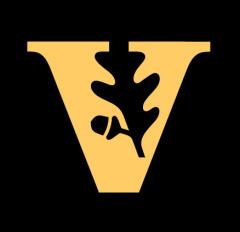 The Public Right to Education: A Comparative Law Perspective
Matthew Patrick Shaw, J.D., Ed.D.
Assistant Professor of Law
Vanderbilt Law School
(matthew.shaw@vanderbilt.edu)
Today’s Presentation
Important U.S. constitutional law

Education as a “fundamental right or liberty”?

Why we typically care about fundamental rights and liberty interests

Education as a property interest

Why we should care about public rights, too

U.S. constitutional due process protects state-provided property interests, too!
 
Comparative Indian constitutional law
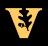 Important U.S. Constitutional Law
U.S. Constitution is silent on education—and most rights (e.g., housing, quality of life, water, welfare work)

10th A relegates policy decisions on unenumerated rights to “the states and their people”

14th A changes this relationship:
Privileges or Immunities of U.S. citizenship
Due Process before denying any person life, liberty, or property interests—or privileges and immunities of state citizenship (or residence)
Equal protection owed to all persons
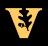 What is Education?
Today, education is perhaps the most important function of state and local governments. Compulsory school attendance laws and the great expenditures for education both demonstrate our recognition of the importance of education to our democratic society . . . It is the very foundation of good citizenship. Today it is a principal instrument in awakening the child to cultural values, in preparing him for later professional training, and in helping him to adjust normally to his environment. In these days, it is doubtful that any child may reasonably be expected to succeed in life if he is denied the opportunity of an education. Such an opportunity, where the state has undertaken to provide it, is a right which must be made available to all on equal terms.

Brown v. Board of Education, 347 U.S. 483, 493 (1954).
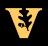 Education: Fundamental Right?
10th A: Most important function of state and local governments

“Compulsory school attendance” + “expenditures”

Education is a right “where the state has undertaken to provide it”

14th A equal protection: “must be made available to all on equal terms”

If education rights were fundamental: 14th A due process would have protected education—and not just equal rights to whatever education state chose to provide
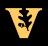 Education: Liberty?
14th A due process: protects life, liberty, and property

“ . . . very foundation of good citizenship”
inculcation “to our democratic society”
“ . . . adjust[ment] normally to his environment”

Human capital development
“ . . . awaken[s] the child to cultural values” 
military and civil service training
preparation for later professional training 
essential for socioeconomic success

Quality of life and liberty is derivative of education, but essential life and liberty interests are not (San Antonio v. Rodriguez, 411 U.S. 1, 37 (1973)).
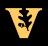 Education: Property?
10th A: Most important function of state and local governments

“Compulsory school attendance” + “expenditures”
Contract: expectation in state-provided education
Trust: States maintain public schools in perpetuity to honor obligations to future generations

Education is a right “where the state has undertaken to provide it
Education rights aren’t fundamental
States have created a public right to education based in property 
14th A due process protects property, too!
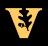 “Public Rights”
Public right: positive law-created obligation by government to provide popularly beneficial duty, service, or immunity
Contract: expectation vs. (unilateral) modification?
Property: trust vs. (tragedy of the) commons?

Fundamental rights are inviolate; public rights are adjustable
Perverse incentive: (semi)permanent rights treatment discourages states from positive-law  declarations
Counterincentive: Political economic reality of states’ reducing or withholding opportunity yields adverse macro and microeconomic consequences
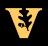 What “Public Rights” Enable?
USA: Facilitates constitutional protection over education rights as education rights (and perhaps other rights derived from state investment) without disrupting federalism concerns or fundamental rights
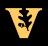 Indian Constitution
Fundamental Rights
Article 14: equal protection under law
Article 15: anti-discrimination (state and private)
Article 16: equality of opportunity (against state only)
Article 21: right to life
Article 21A: education at a primary level (since 2002)
Article 29: cultural preservation
Article 30: educational reservation

Public Rights? 
Article 19: right to hold property
Article 31: compensation for takings
Article 300-A: property rights no longer fundamental
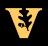 Indian Constitution
Fundamental Rights enforceable under Article 32
Article 14: equal protection under law
Article 15: anti-discrimination (state and private)
Article 16: equality of opportunity (against state only)
Article 21: right to life
Article 21A: education at a primary level (since 2002)
Article 29: cultural preservation
Article 30: educational reservation

Public Rights? 
Article 19: right to hold property
Article 31: compensation for takings
Article 300-A: property rights no longer fundamental
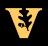 What “Public Rights” Enable?
USA: Facilitates constitutional protection over education rights as education rights (and perhaps other rights derived from state investment) without disrupting federalism concerns or fundamental rights

India: Facilitate on-demand enforcement of constitutional and statutory rights (see Right to Education Act, 2009) on par with fundamental rights
Restorative of the “golden trinity” (Maneka Gandhi v. Union of India, AIR 1978 SC 597):
Article 14: equal protection
Article 19 (now 300-A): property
Article 21: right to life, inclusive of quality of life
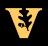 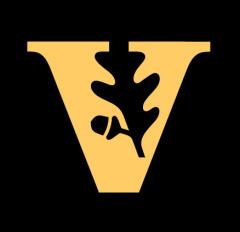 Comments and Questions
Matthew Patrick Shaw, J.D., Ed.D.
Assistant Professor of Law
Vanderbilt Law School
(matthew.shaw@vanderbilt.edu)